การดำเนินโครงการสำนักงานที่เป็นมิตรกับสิ่งแวดล้อม
GREEN OFFICE 2017
กรมส่งเสริมคุณภาพสิ่งแวดล้อม
วันพฤหัสบดีที่ 11 มกราคม 2561 
ณ โรงแรมเจ้าพระยาปาร์ค กรุงเทพมหานคร
หัวข้อบรรยายการดำเนินโครงการสำนักงานที่เป็นมิตรกับสิ่งแวดล้อม GREEN OFFICE
ที่มา GREEN OFFICE
ความสำคัญของ GREEN OFFICE
ขั้นตอนการดำเนินงาน GREEN OFFICE
เกณฑ์การประเมิน GREEN OFFICE
ผลการดำเนินงาน 2557 - ปัจจุบัน
GREEN OFFICE?
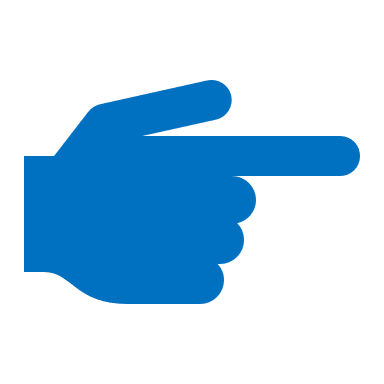 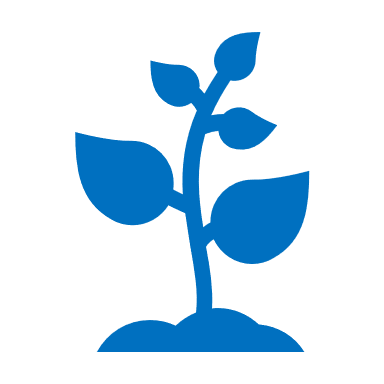 ที่มา GREEN OFFICE
[Speaker Notes: ประเทศไทยในอดีตที่ผ่านมามีการพัฒนาเศรษฐกิจอย่างต่อเนื่อง ตั้งแต่โมเดล “ประเทศไทย 1.0” ที่เน้นภาคการเกษตร ไปสู่ “ประเทศไทย 2.0” ที่เน้นอุตสาหกรรมเบา แล]
ภัยพิบัติและการเปลี่ยนแปลงสภาพภูมิอากาศ
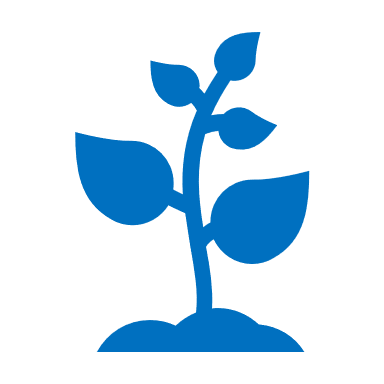 พร้อมรับมือกับภัยคุกคามรูปแบบใหม่
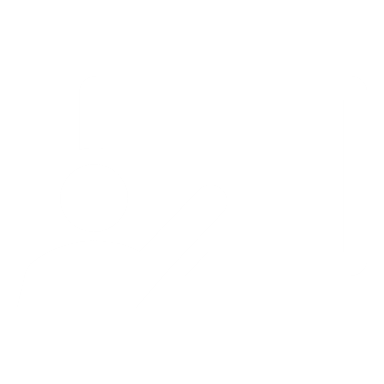 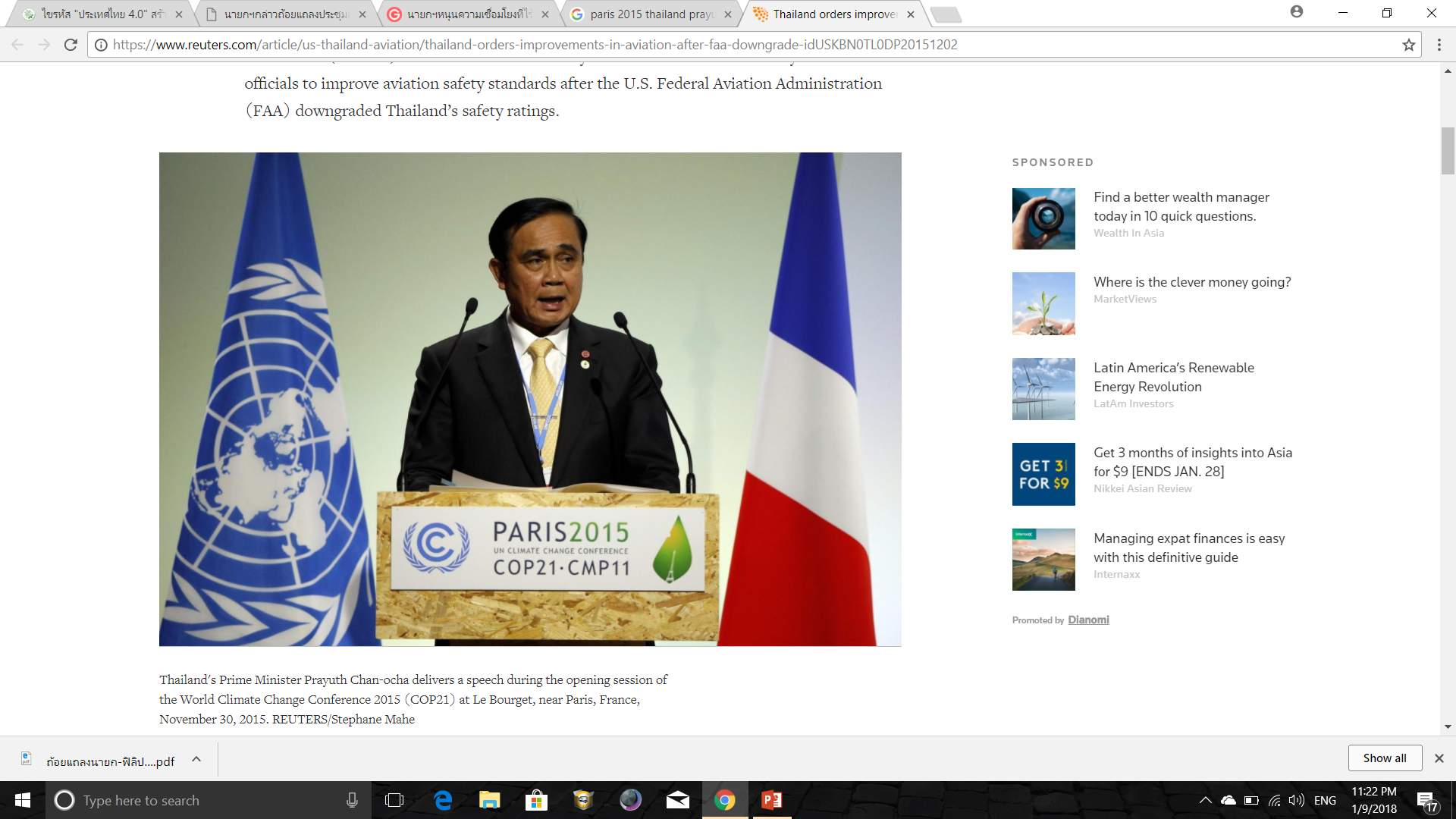 ทุกประเทศร่วมมือกันในกรอบเหนือ-ใต้ และใต้-ใต้ ทั้งด้านเงินทุน การวิจัยและพัฒนา การถ่ายทอดเทคโนโลยี 
การสร้างความตระหนักรู้แก่ประชาชนในการดำเนินการที่เป็นมิตรต่อสิ่งแวดล้อม 
อย่างมีความรับผิดชอบต่อโลก สำหรับประเทศไทยจะพยายามลดการปล่อย
ก๊าซเรือนกระจกร้อยละ 20 ถึง 25 ภายในปี 2030
โดยลดการใช้พลังงานจากฟอสซิล ใช้พลังงานทดแทนที่เป็นมิตรต่อสิ่งแวดล้อม เช่น Eco Car รถไฟฟ้า 
การจัดการขยะ การปลูกป่าอาเซียน โรดแม็ปการลดหมอกควันให้เหลือร้อยละ 0 และสิ่งสำคัญคือ 
การพัฒนาอย่างยั่งยืนโดยน้อมนำหลักปรัชญาเศรษฐกิจพอเพียง
ของพระบาทสมเด็จพระเจ้าอยู่หัวฯ ยึดหลักความพอประมาณ มีเหตุผล และมีภูมิคุ้มกันบนพื้นฐานความรู้คู่คุณธรรม 
ในรูปแบบ ประชารัฐด้วยความร่วมมือภาครัฐ เอกชน ประชาชนมานานกว่า 5 ทศวรรษ
[Speaker Notes: วันที่ 01 ธันวาคม พ.ศ. 2558 เวลา 14:18 น.
 เมื่อเวลา 18.00 น. วันที่ 1 ธ.ค. ตามเวลาท้องถิ่นซึ่งช้ากว่าประเทศไทย 6 ชั่วโมง ผู้สื่อข่าวรายงานภารกิจ พล.อ.ประยุทธ์ จันทร์โอชา นายกรัฐมนตรีและหัวหน้าคณะรักษาความสงบแห่งชาติ (คสช.) อยู่ระหว่างเข้าร่วมการประชุมระดับสูงของประมุขรัฐ และหัวหน้ารัฐบาลในการประชุมรัฐภาคีกรอบอนุสัญญาสหประชาชาติว่า ด้วยการเปลี่ยนแปลงสภาพภูมิอากาศ สมัยที่ 21 และการประชุมรัฐภาคีพิธีสารเกียวโต สมัยที่ 11 ณ กรุงปารีส สาธารณรัฐฝรั่งเศส ระหว่างวันที่ 29 พ.ย.-2 ธ.ค. ว่า


 พล.อ.ประยุทธ์ ร่วมการกล่าวถ้อยแถลงในการประชุมฯ โดยแสดงความเสียใจต่อครอบครัวของผู้เสียชีวิต ผู้บาดเจ็บจากเหตุการณ์ความรุนแรงในกรุงปารีสเมื่อ 2 สัปดาห์ที่แล้ว และขอเป็นกำลังใจให้ฝรั่งเศสและทุกประเทศที่เผชิญเหตุรุนแรง ขอแสดงความเป็นหนึ่งเดียว และขอร่วมประณามการกระทำที่ไร้มนุษยธรรมเช่นนี้
 

 นายกรัฐมนตรี กล่าวว่า การร่วมประชุมในครั้งนี้เพื่อแสดงเจตนารมณ์อันแน่วแน่ของประเทศไทยในการร่วมผลักดัน ให้การเจรจาความตกลงด้านการเปลี่ยนแปลงสภาพภูมิอากาศฉบับใหม่บรรลุผล สามารถปฏิบัติได้จริง ในการรับรองวาระการพัฒนาที่ยั่งยืน ปี 2030 ของสหประชาชาติ (UN) ที่นครนิวยอร์กเมื่อเดือนกันยายนที่ผ่านมา ตนได้ย้ำถึงการพัฒนาที่มีประชาชนเป็นศูนย์กลาง การสร้างความเข้มแข็งของชุมชน การอยู่ร่วมกันระหว่างมนุษย์และธรรมชาติอย่างสมดุล เพื่อบรรลุวัตถุประสงค์ดังกล่าว ดังนั้น พวกเราต้องร่วมกันจัดการปัญหาการเปลี่ยนแปลงสภาพภูมิอากาศอย่างจริงจัง


 นายกรัฐมนตรี กล่าวว่า การเปลี่ยนแปลงสภาพภูมิอากาศ ก่อให้เกิดภัยพิบัติ ภาวะโลกร้อน ระดับน้ำทะเลสูงขึ้น ภัยแล้ง การขาดน้ำการเกษตร ซึ่งกระทบต่อความมั่นคงทางอาหาร การเข้าถึงแหล่งน้ำสะอาด การขาดแคลนทรัพยากรธรรมชาติ เป็นการเพิ่มภาระให้ประเทศกำลังพัฒนา


 พล.อ.ประยุทธ์ กล่าวต่อว่า ทรัพยากรธรรมชาติเป็นสมบัติของโลก ไม่ใช่ของประเทศใดประเทศหนึ่ง ประชาคมโลกมีหน้าที่รับผิดชอบร่วมกันดูแลรักษา โดยเฉพาะความพยายามจำกัดการเพิ่มอุณหภูมิโลกไม่ให้เกิน 1.5 หรือ 2 องศาเซลเซียส ยึดหลักการความเป็นธรรมและความรับผิดชอบร่วมกันในระดับที่แตกต่าง โดยคำนึงถึงศักยภาพของแต่ละประเทศ


 “ผมขอเรียกร้องให้ทุกประเทศร่วมมือกันในกรอบเหนือ-ใต้ และใต้-ใต้ ทั้งด้านเงินทุน การวิจัยและพัฒนา การถ่ายทอดเทคโนโลยี การสร้างความตระหนักรู้แก่ประชาชนในการดำเนินการที่เป็นมิตรต่อสิ่งแวดล้อม อย่างมีความรับผิดชอบต่อโลก สำหรับประเทศไทยจะพยายามลดการปล่อยก๊าซเรือนกระจกร้อยละ 20 ถึง 25 ภายในปี 2030 โดยลดการใช้พลังงานจากฟอสซิล ใช้พลังงานทดแทนที่เป็นมิตรต่อสิ่งแวดล้อม เช่น Eco Car รถไฟฟ้า การจัดการขยะ การปลูกป่าอาเซียน โรดแม็ปการลดหมอกควันให้เหลือร้อยละ 0 และสิ่งสำคัญคือ การพัฒนาอย่างยั่งยืนโดยน้อมนำหลักปรัชญาเศรษฐกิจพอเพียงของพระบาทสมเด็จพระเจ้าอยู่หัวฯ ยึดหลักความพอประมาณ มีเหตุผล และมีภูมิคุ้มกันบนพื้นฐานความรู้คู่คุณธรรม ในรูปแบบ ประชารัฐด้วยความร่วมมือภาครัฐ เอกชน ประชาชนมานานกว่า 5 ทศวรรษ
 

 นายกรัฐมนตรี กล่าวถึงกรณีประเทศไทยเป็นกลุ่มจี 77 ในปีหน้า ว่า ประเทศไทยจะมุ่งมั่นอย่างเต็มความสามารถ ในการเป็นสะพานเชื่อมความแตกต่างทั้งภายในและภายนอกกลุ่ม จี 77 ให้บรรลุวัตถุประสงค์ของกรอบอนุสัญญาสหประชาชาติว่า ด้วยการเปลี่ยนแปลงสภาพภูมิอากาศ เพื่ออนาคตที่ยั่งยืนร่วมกันของโลกใบนี้


 ผู้สื่อข่าวรายงานว่า ภายหลังกล่าวถ้อยแถลง นายกฯ ได้เดินทางออกจากศูนย์ประชุมไปยังจัตุรัสแห่งสาธารณรัฐฝรั่งเศส เพื่อวางดอกไม้ เป็นเครื่องหมายเชิงสัญลักษณ์แสดงความเสียใจและระลึกถึงเหตุการณ์ความรุนแรงที่เกิดขึ้นที่กรุงปารีสเมื่อวันที่ 13 พฤศจิกายนที่ผ่านมา]
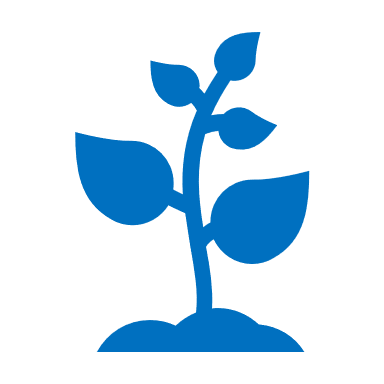 ประเทศไทย 4.0 
“สร้างเศรษฐกิจใหม่ ก้าวข้ามกับดักรายได้ปานกลาง”
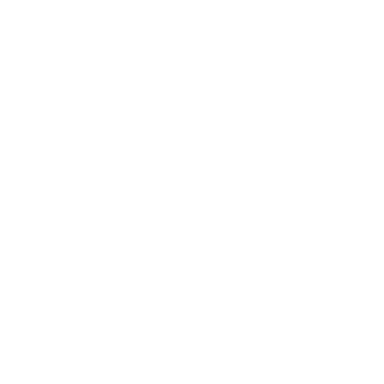 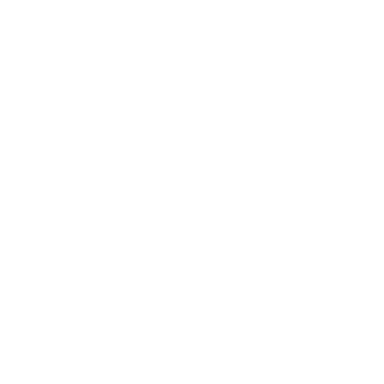 สิ่งแวดล้อม
[Speaker Notes: เรากำลังเดินหน้าไปสู่ SDG 2030 ของสหประชาชาติ 
ใน ๑๕ ปีข้างหน้าเราต้องบรรลุวัตถุประสงค์ให้ได้ในทุกกิจกรรม ทุกเป้าประสงค์ที่ระบุไว้ใน SDGs 
ประเทศไทยใช้คำว่า SEP for SDGs คือ จาก”ปรัชญาของเศรษฐกิจพอเพียงของ พระบาทสมเด็จพระเจ้าอยู่หัว ไปสู่ SDGs ของสหประชาชาติ”]
GREEN OFFICE?
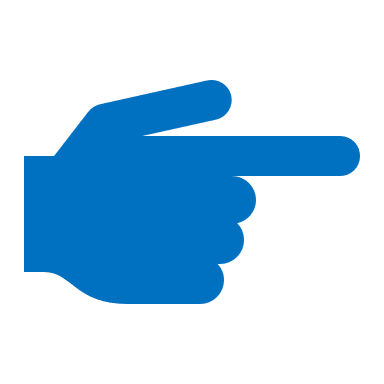 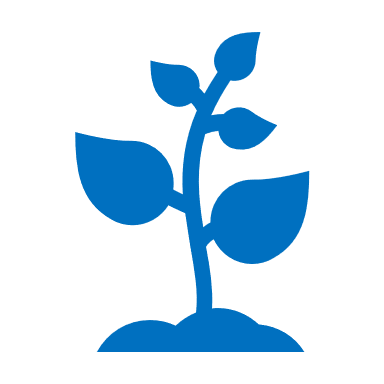 ความสำคัญของ GREEN OFFICE
วัตถุประสงค์โครงการ GREEN OFFICE
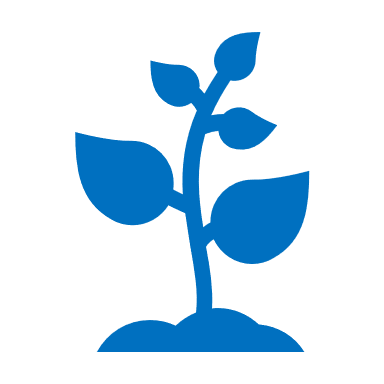 มุ่งเน้นส่งเสริม การปรับเปลี่ยนพฤติกรรม ในสำนักงาน 
เพื่อลดการใช้พลังงาน ใช้ทรัพยากรอย่างคุ้มค่าและมีประสิทธิภาพ 
ลดปริมาณน้ำเสีย และขยะโดยการลดการใช้ซ้ำ การนำกลับมาใช้ใหม่ 
การลดเลิกใช้สารเคมีอันตราย รวมทั้งการจัดซื้อจัดจ้างสินค้าที่เป็นมิตรกับสิ่งแวดล้อม
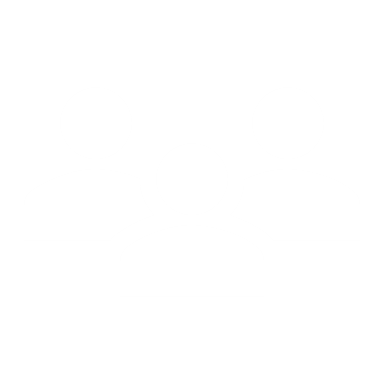 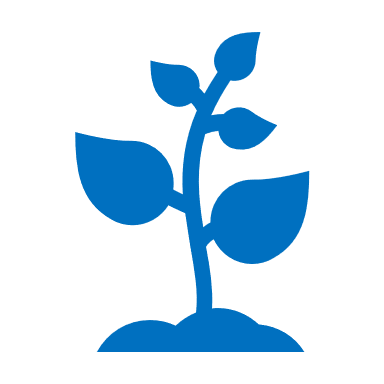 ทำ                แล้วได้อะไร
GREEN OFFICE
ลดค่าใช้จ่ายในสำนักงาน จากการใช้ทรัพยากร พลังงาน อย่างคุ้มค่าและมีประสิทธิภาพ
มีการจัดการสิ่งแวดล้อมที่ดีต่อสุขภาพอนามัยของพนักงาน
สร้างการสื่อสารและการมีส่วนร่วมภายในองค์กร
เป็นการยกระดับมาตรฐานสำนักงานให้เป็นมิตรกับสิ่งแวดล้อม
ช่วยลดปริมาณการปล่อยก๊าซเรือนกระจก  เป็นส่วนหนึ่งในการช่วยลดโลกร้อน
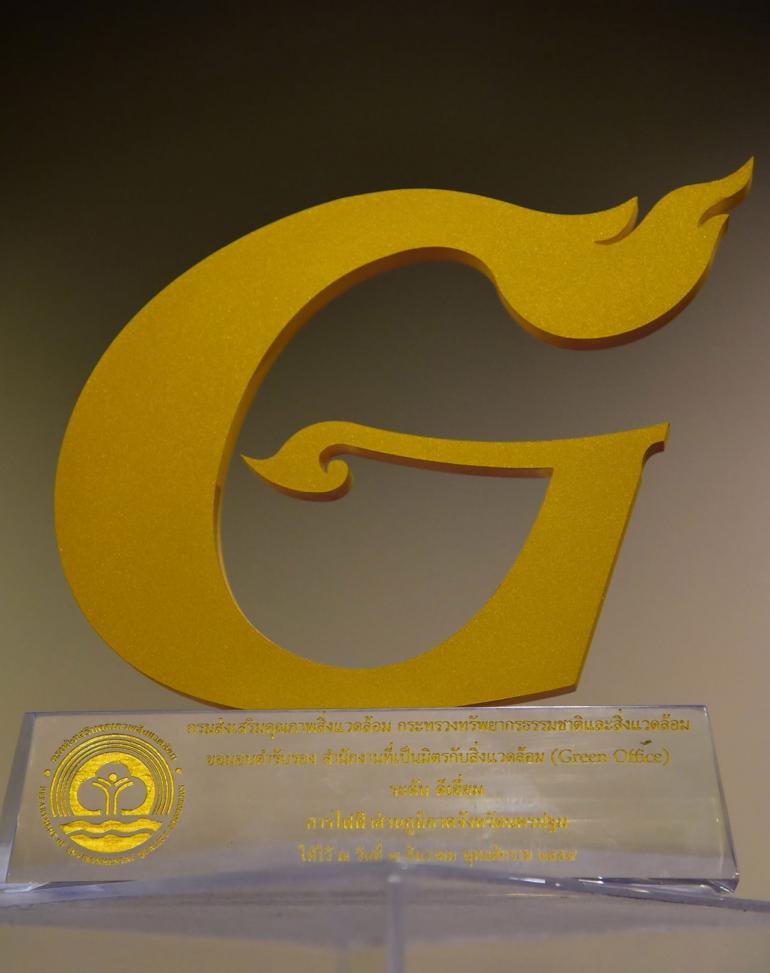 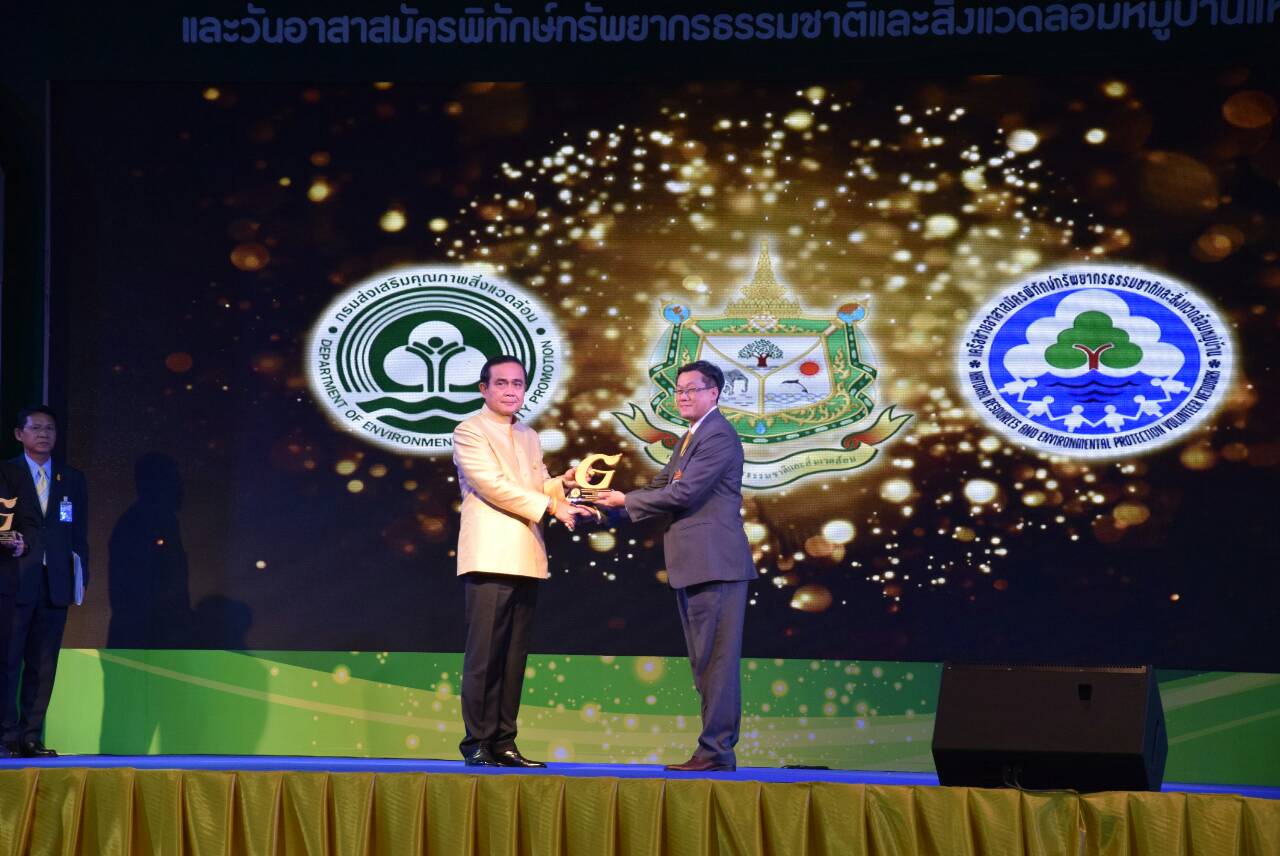 GREEN OFFICE?
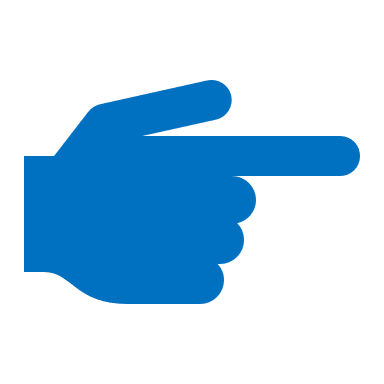 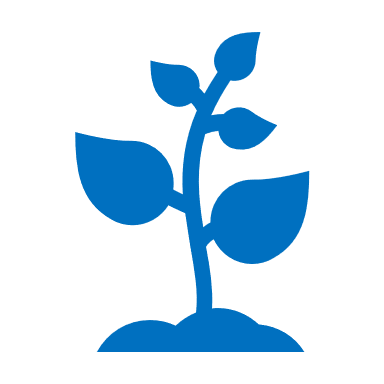 ขั้นตอนการดำเนินงานสำนักงานสีเขียว
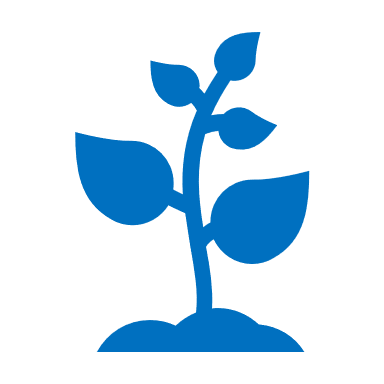 ขั้นตอนการดำเนินงาน
GREEN OFFICE
ขั้นตอนการดำเนินงาน
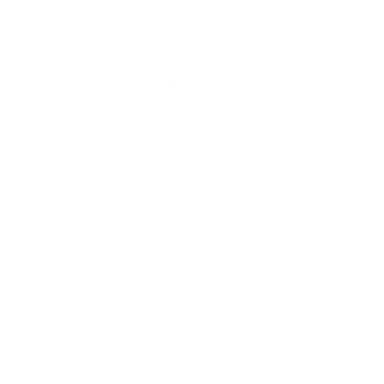 GREEN OFFICE
http://www.deqp.go.th/service-portal/news-system/news-detail/?id=202246
ประชาสัมพันธ์สมัครเข้าร่วมโครงการสำนักงานสีเขียว ปีงบประมาณ 2561
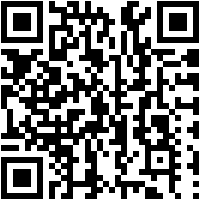 http://www.deqp.go.th/service-portal/news-system/news-detail/?id=202246
GREEN OFFICE?
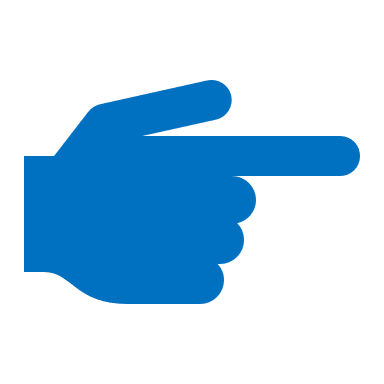 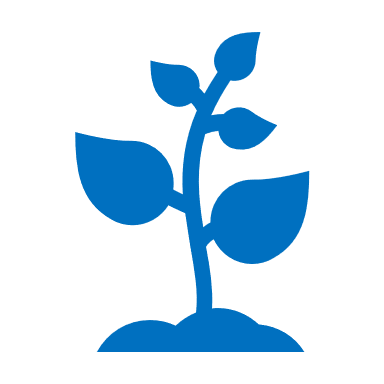 เกณฑ์การประเมินสำนักงานสีเขียว
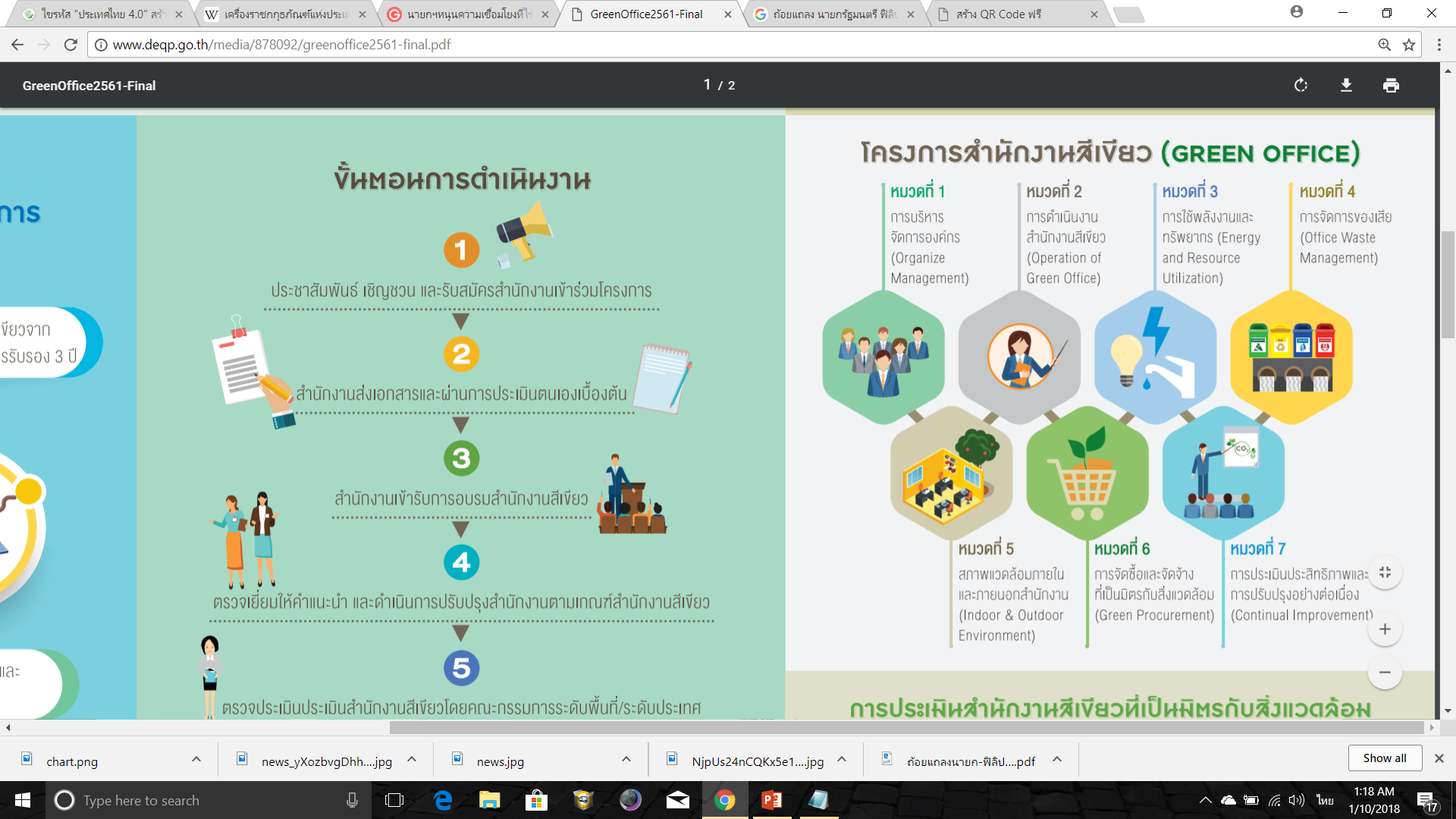 http://www.deqp.go.th/media/878092/greenoffice2561-final.pdf
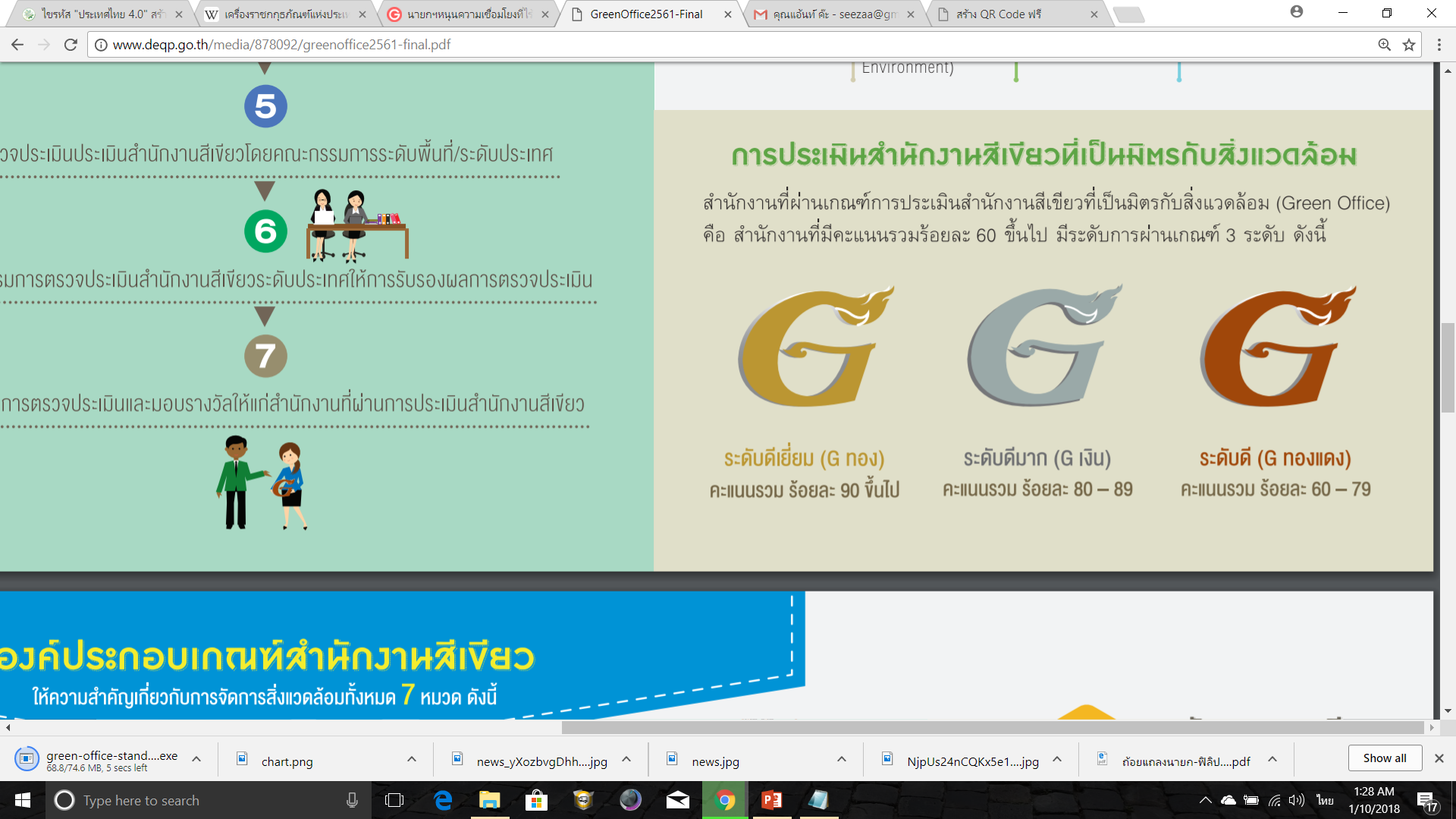 GREEN OFFICE?
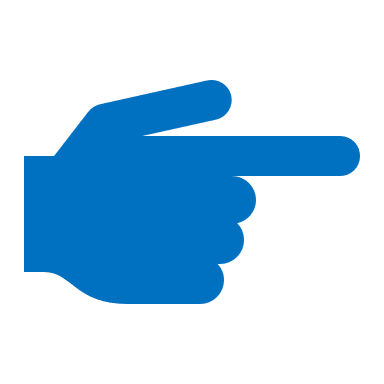 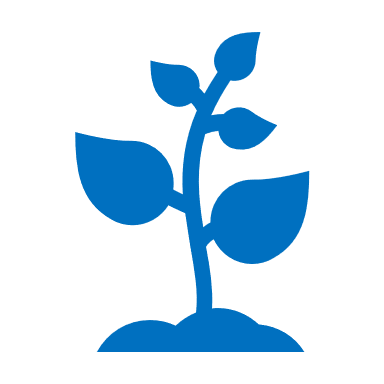 ผลการดำเนินงาน (ปี 2557 – 2560)
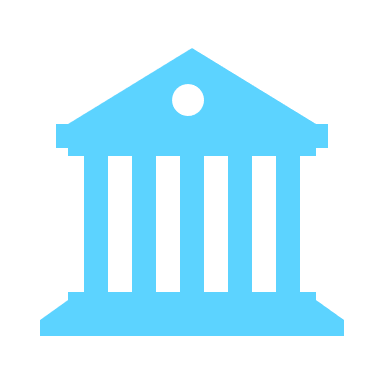 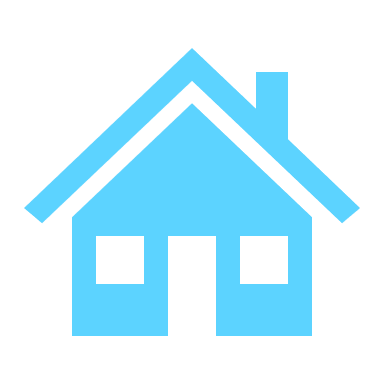 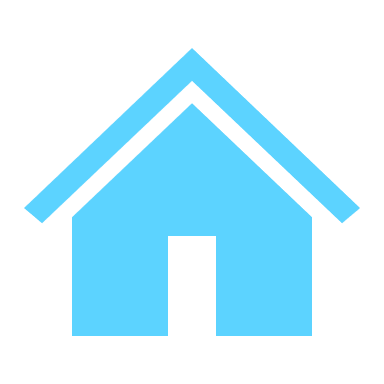 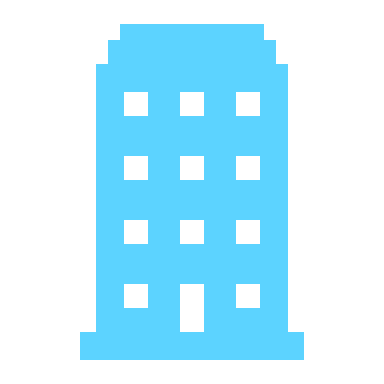 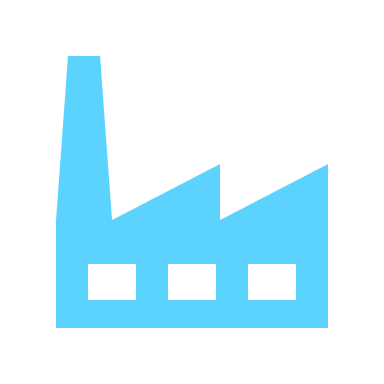 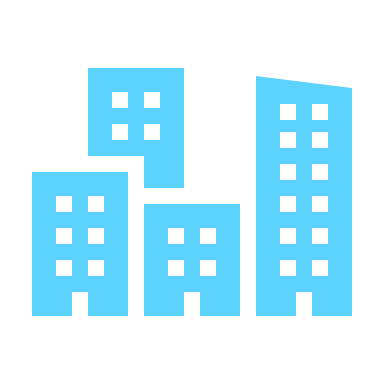 สำนักงานที่ผ่านเกณฑ์สำนักงานสีเขียว (แห่ง)
ผลการดำเนินงาน (ปี 2560)
ปีงบประมาณ 2560 มีสำนักงานกลุ่มเป้าหมาย สมัครเข้าร่วมโครงการรวมทั้งสิ้น 84 แห่ง โดยแบ่งระดับการรับรองเป็น 
ระดับดีเยี่ยม (ทอง) จำนวน 70 แห่ง
ระดับดีมาก (เงิน) 7 แห่ง 
ระดับดี (ทองแดง) 4 แห่ง 
ไม่ผ่านเกณฑ์จำนวน 3 แห่ง
GREEN OFFICE?
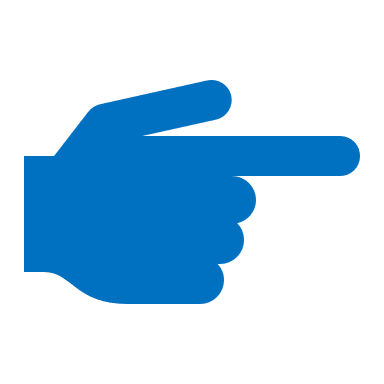 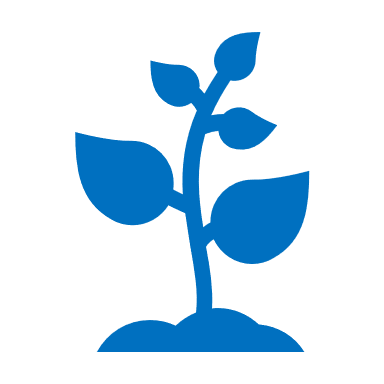 ค่าเฉลี่ยปริมาณทรัพยากรต่างๆและปริมาณก๊าซเรือนกระจก
คณะผู้จัดทำโครงการฯ ได้ทำการศึกษาปริมาณก๊าซเรือนกระจกจากการดำเนินการสำนักงานสีเขียวที่เข้าร่วมโครงการ โดยรวบรวมข้อมูลปริมาณการใช้ทรัพยากร เช่น ไฟฟ้า น้ำ กระดาษ น้ำมันดีเซล เป็นต้น ของสำนักงานต่างๆ จำนวน 27 สำนักงาน
จากการทดสอบ พบว่า Chi - square = 91.439  สรุปได้ว่าหน่วยงานแต่ละประเภทมีค่าเฉลี่ยปริมาณก๊าซเรือนกระจกต่อคนแตกต่างกันที่ P-value < 0.0009 เมื่อทดสอบทีละคู่พบว่า  หน่วยงานราชการ รัฐวิสาหกิจ และสถาบันอุดมศึกษา มีค่าเฉลี่ยไม่แตกต่างกัน และมีค่าเฉลี่ยน้อยกว่าเอกชน
จากการทดสอบ  พบว่า   
Chi - square = 112.183 
สรุปได้ว่าหน่วยงานแต่ละประเภทมีค่าเฉลี่ยปริมาณก๊าซเรือนกระจกต่อพื้นที่ตกต่างกันที่ P-value < 0.0009 เมื่อทดสอบทีละคู่พบว่า หน่วยงานสถาบันอุดมศึกษา มีค่าเฉลี่ยน้อยกว่า เอกชน หน่วยงานราชการ และ รัฐวิสาหกิจ เอกชนและรัฐวิสาหกิจ มีค่าเฉลี่ยไม่แตกต่างกันและ มีค่าเฉลี่ยมากกว่า หน่วยงานราชการ
GREEN OFFICE?
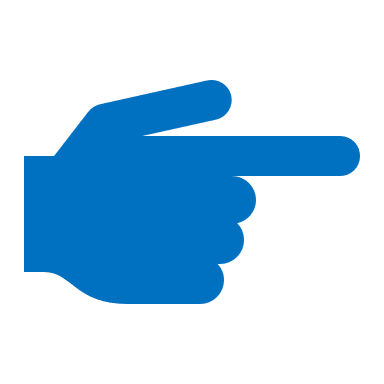 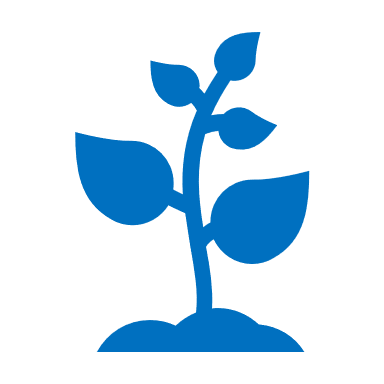 Question and Answer
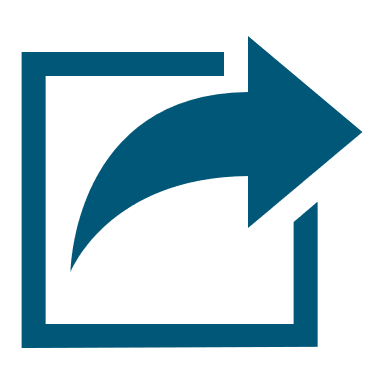